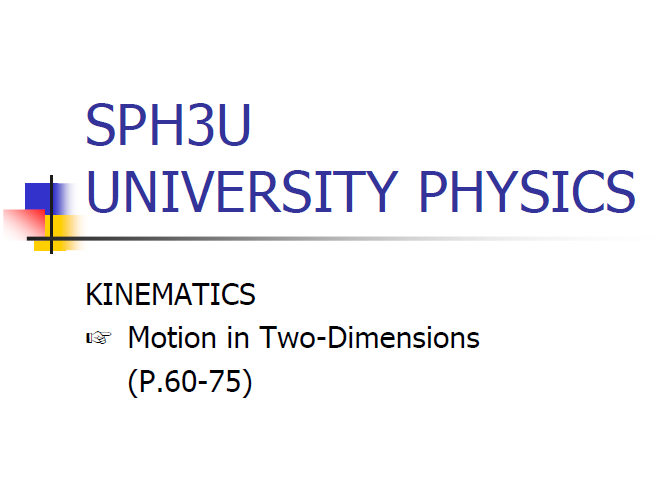 2.1 & 2.2 - Motion in Two Dimensions - A Scale Diagram and Algebraic Approach
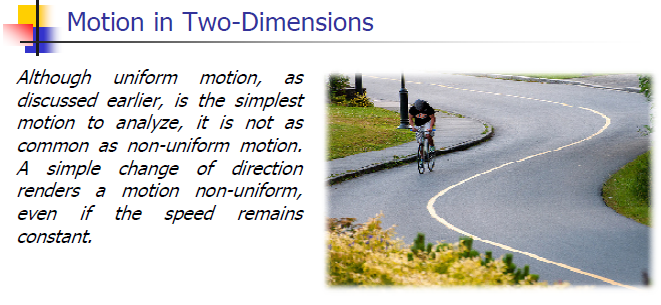 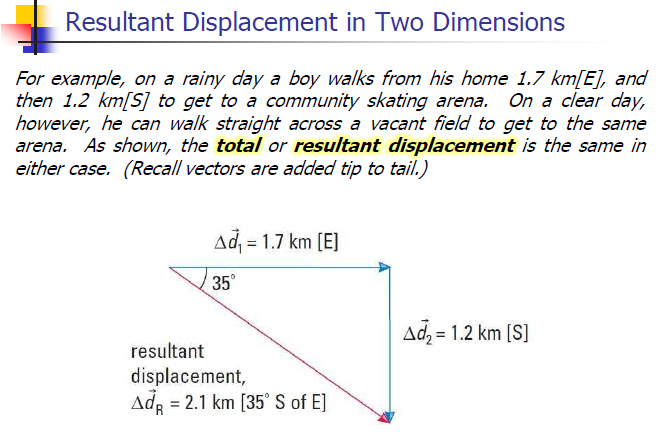 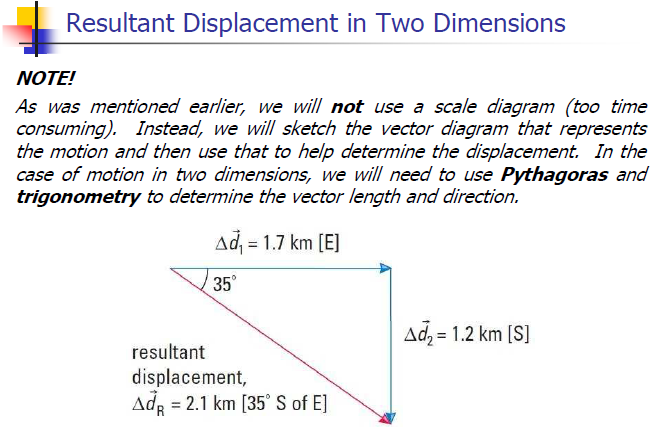 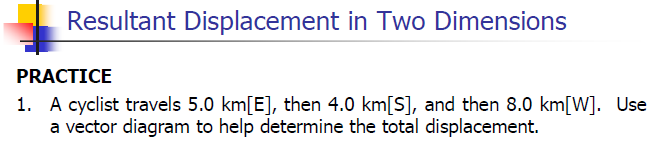 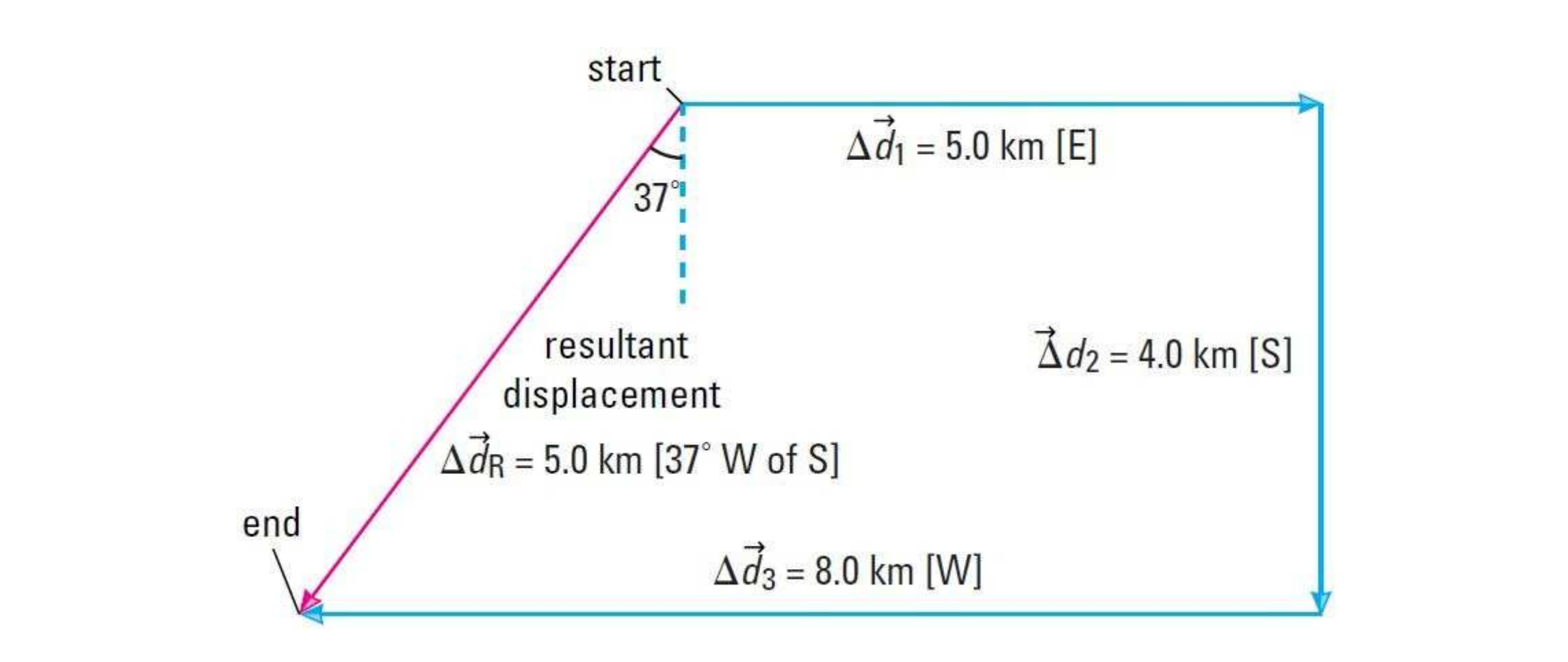 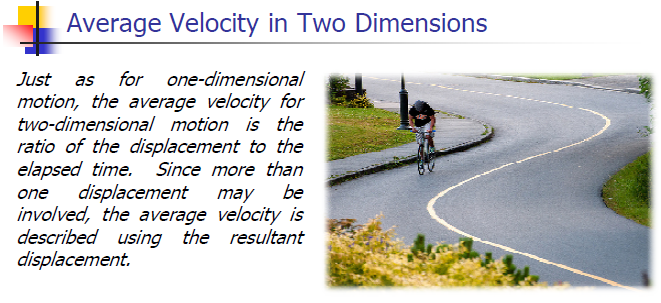 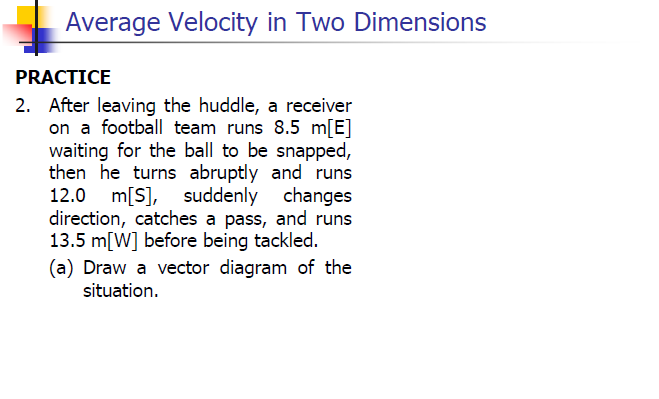 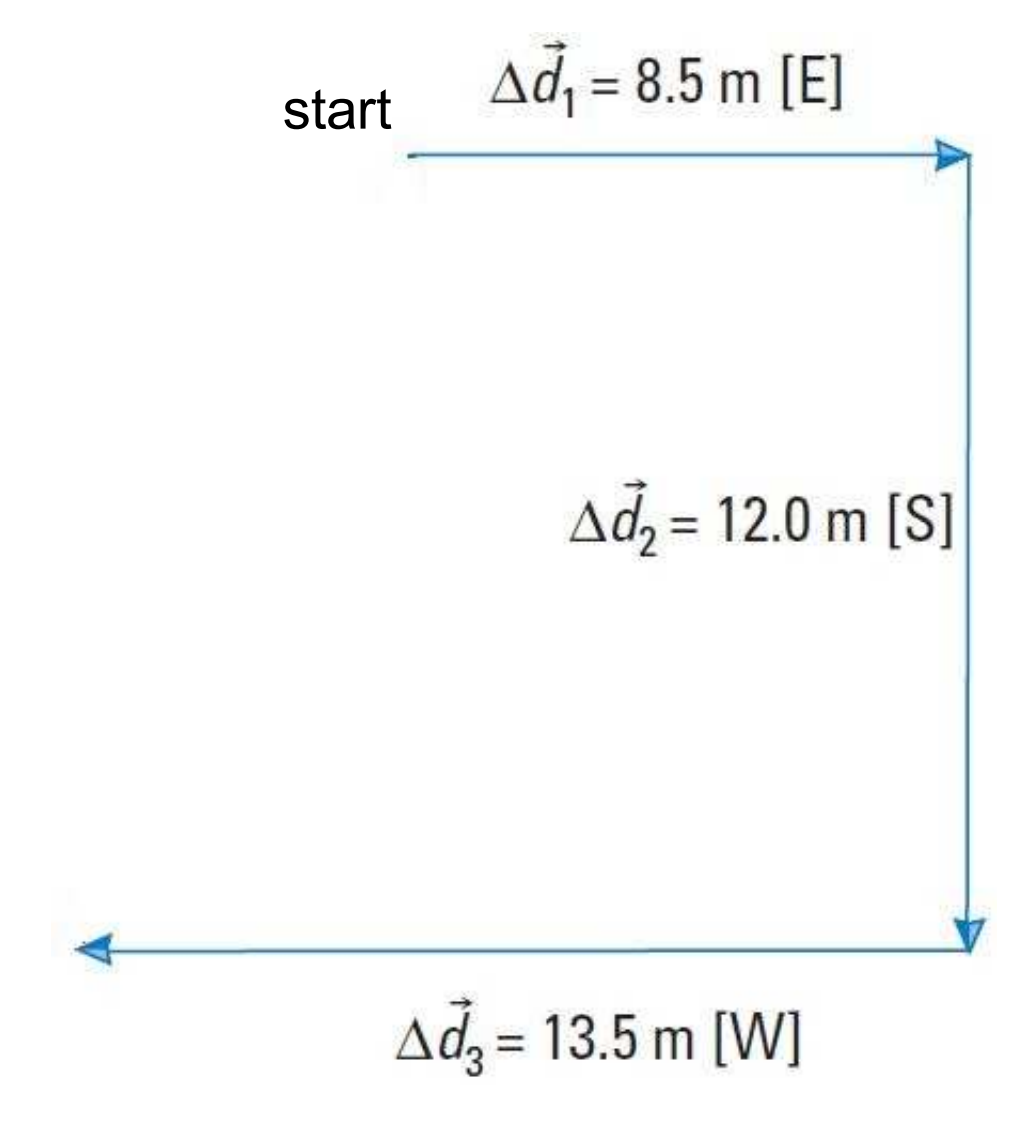 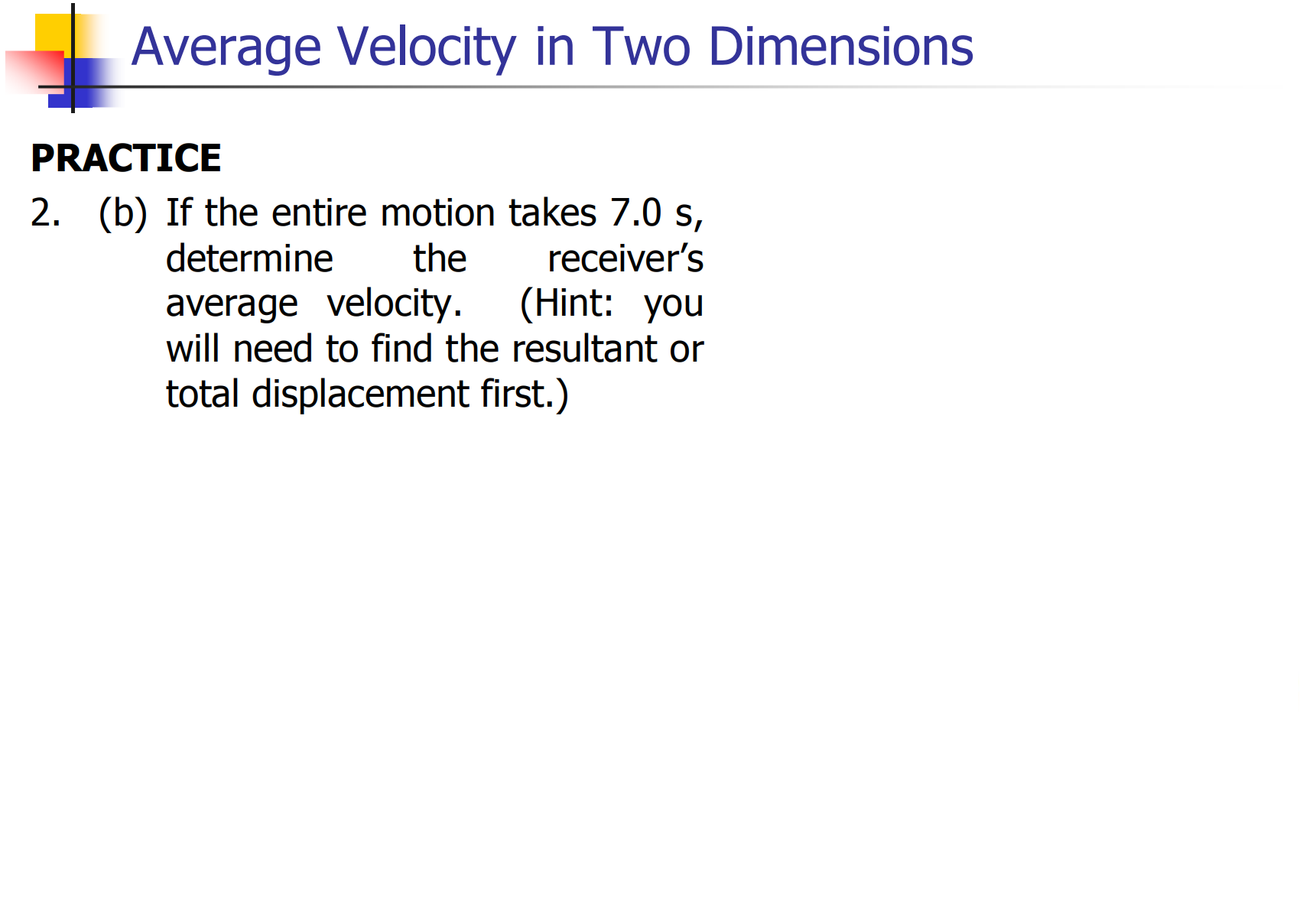 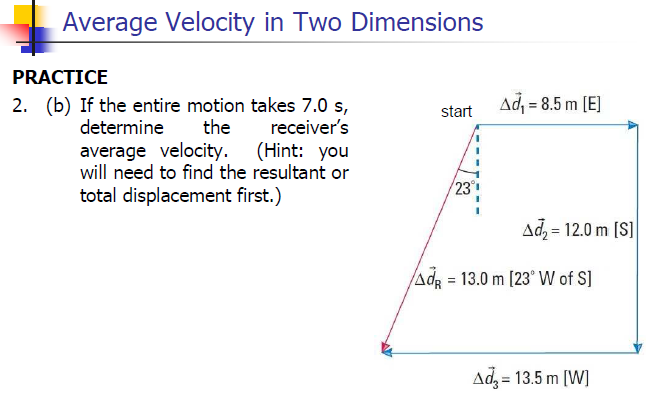 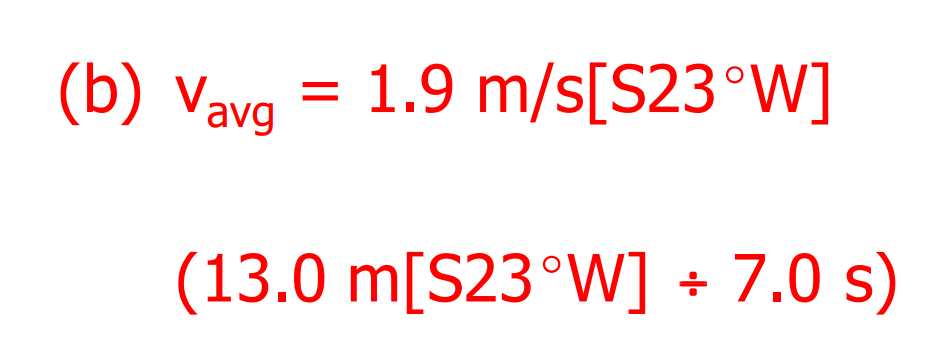 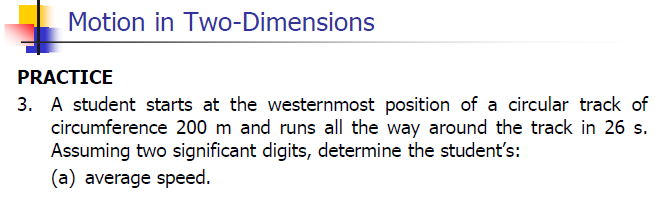 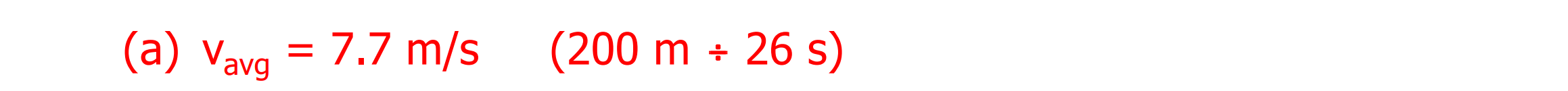 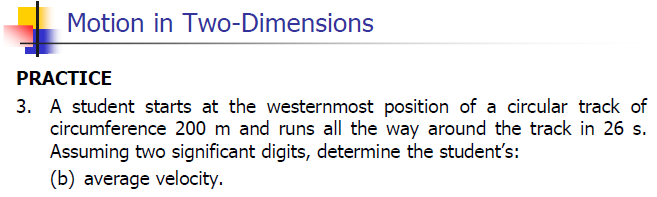 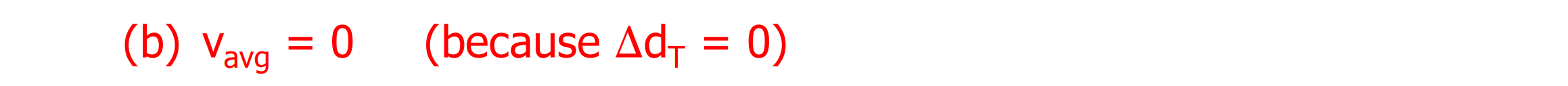 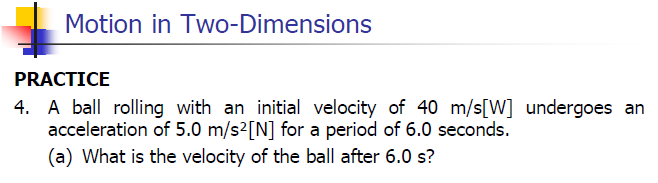 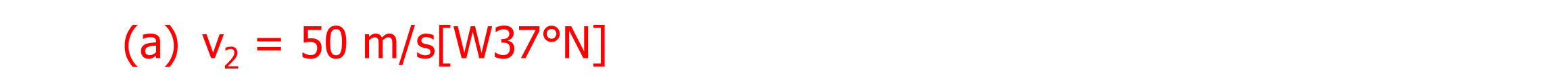 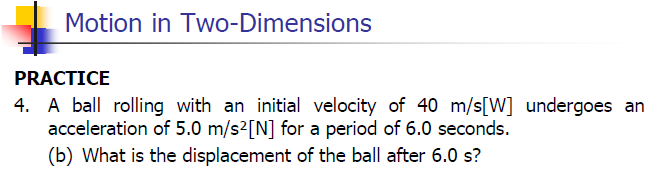 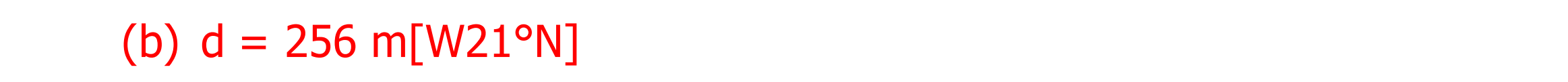 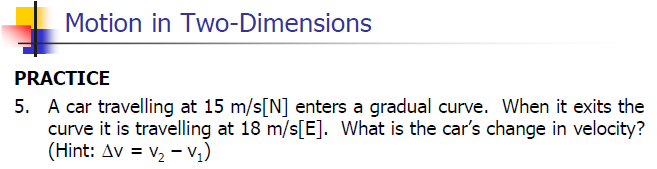 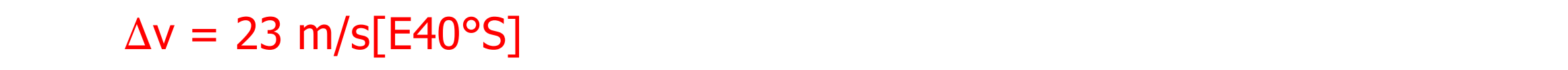 A hockey puck travels a displacement of 4.2m [S38°W]. It is then struck by a hockey players stick and undergoes a displacement of 2.7m [E25°N]. What is the puck’s total displacement?
A hockey puck travels a displacement of 4.2m [S38°W]. It is then struck by a hockey players stick and undergoes a displacement of 2.7m [E25°N]. What is the puck’s total displacement?